Grants Education Management System (GEM$)Department of Elementary & Secondary Education (DESE)
Training Module 3
Reimbursement Requests
Agenda
Reimbursement Request (RR) Entry Screen
Project Summary / Reimbursement Request List
Creating and Completing Reimbursement Requests
Reimbursement Request Approval Steps
Search Reimbursement Requests
Reimbursement Requests
2
Reimbursement Request Entry Page
Access from Left Nav: Reimbursement Requests >> Reimbursement Requests
Choose FY, Funding Application, and Project Status (Note: All is available)
Available Budget: Lesser of Approved Budget and Pending Allocation
Total Available Amount: Factors in Funding % of Allocation Sources
Net Available Amount = Total Available – Received Amount
Pending Fund Requests shows an amount when there is an RR in progress or ‘None’ when no pending RR
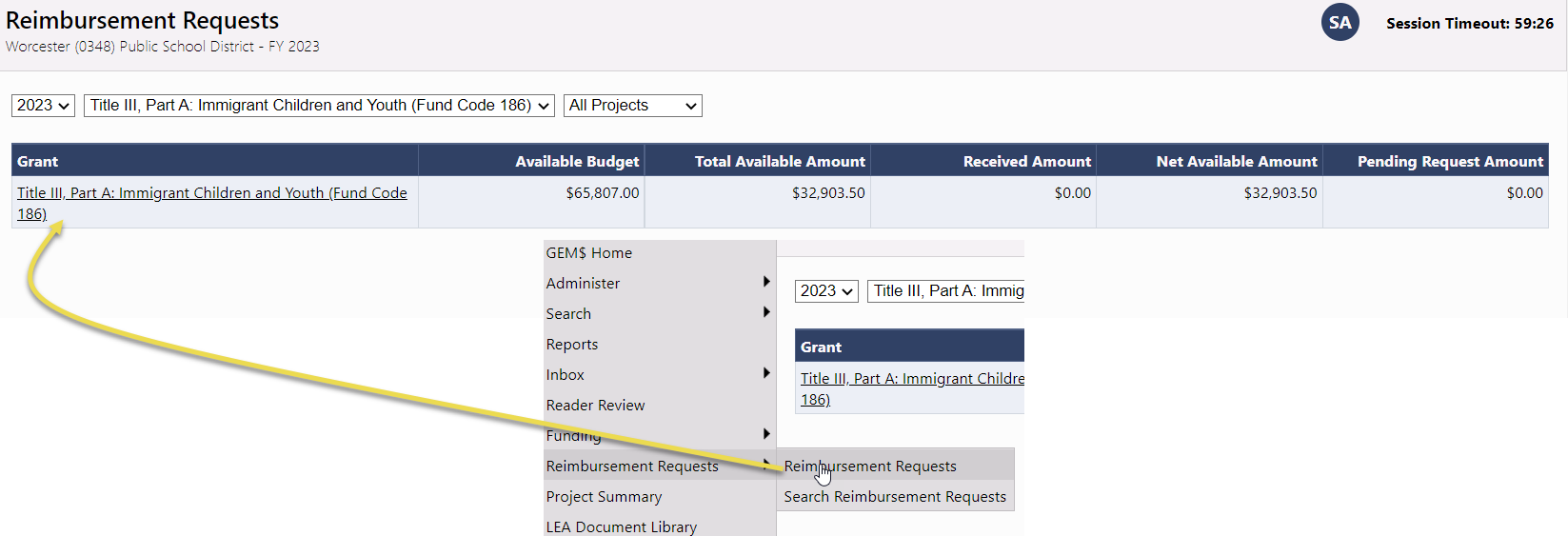 Reimbursement Requests
3
Project Summary / Reimbursement Request List
Displays general grant information
List of Requests for this grant
List of Adjustments for this grant
Project Hold Administration
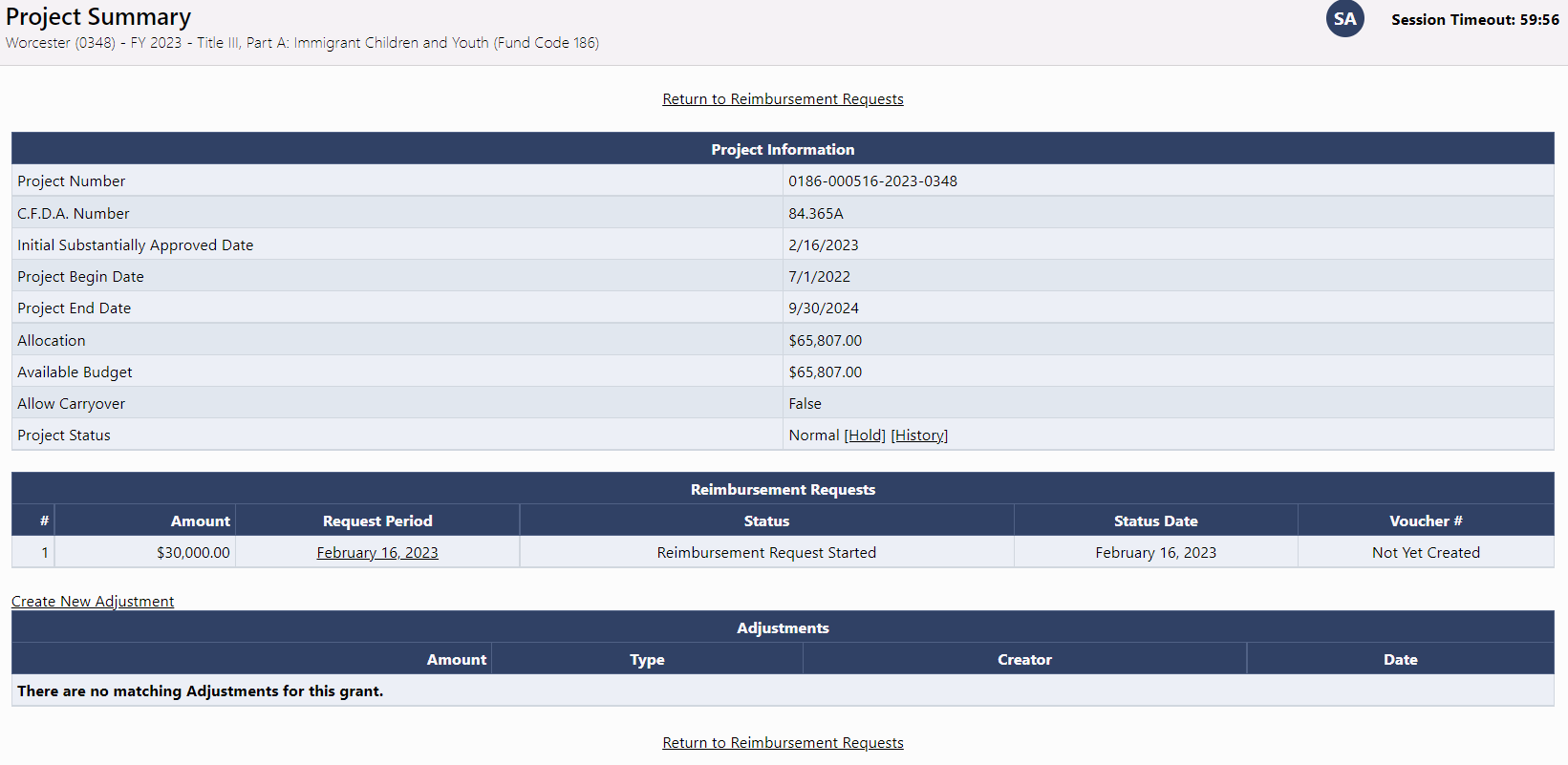 Reimbursement Requests
4
Demonstration
DESE Reimbursement Requests
5
Creating and Completing Reimbursement Requests
Reimbursement Requests cannot be created until the grant budget is approved
One active invoice per LEA/Grant/FY combination
General Framework consistent with Funding Application
Sections
History Log and Communication
Validation
Workflow
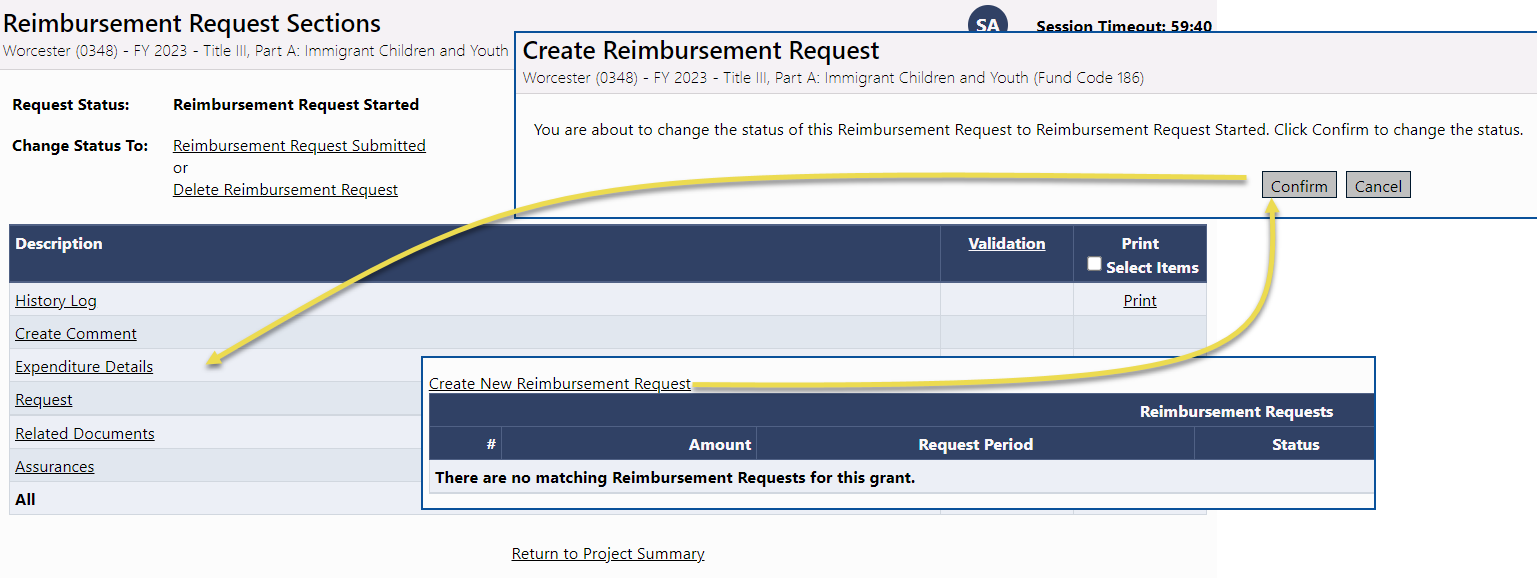 Reimbursement Requests
6
Expenditure Details Page
Report Project-to-date Expenditures by Object and Function Item
Only displays rows and columns that contain approved budget amounts
GEM$ validates expenditures against approved budget
Hover on cell to see approved budget amount
Disabled cells where no approved budget exists
Automatically populates expenditures from previous request
Just update cells that have changed
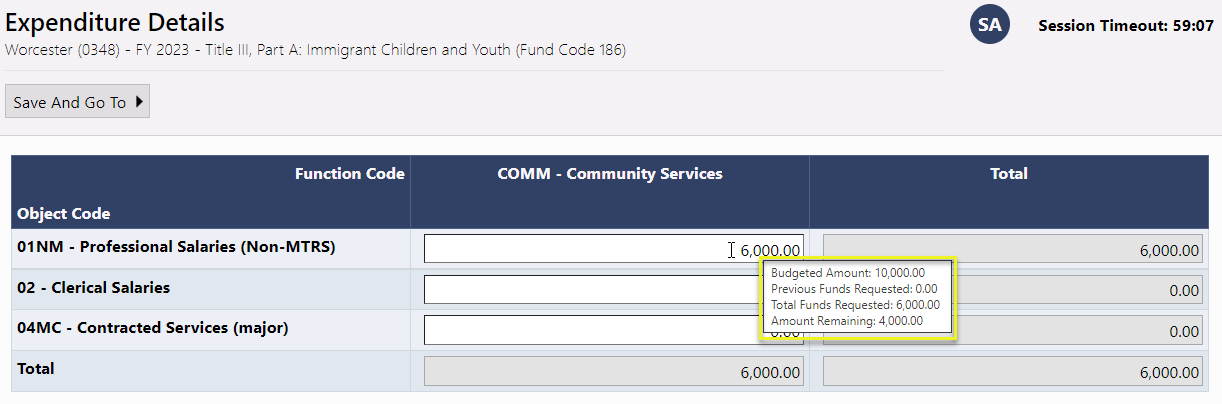 Reimbursement Requests
7
Request Page – Fiscal Summary
System knows and automatically populates most fields
Total Cash Basis Expenditures comes from Expenditure Details page
Calculates amount of the request automatically using total expenditures minus cash received
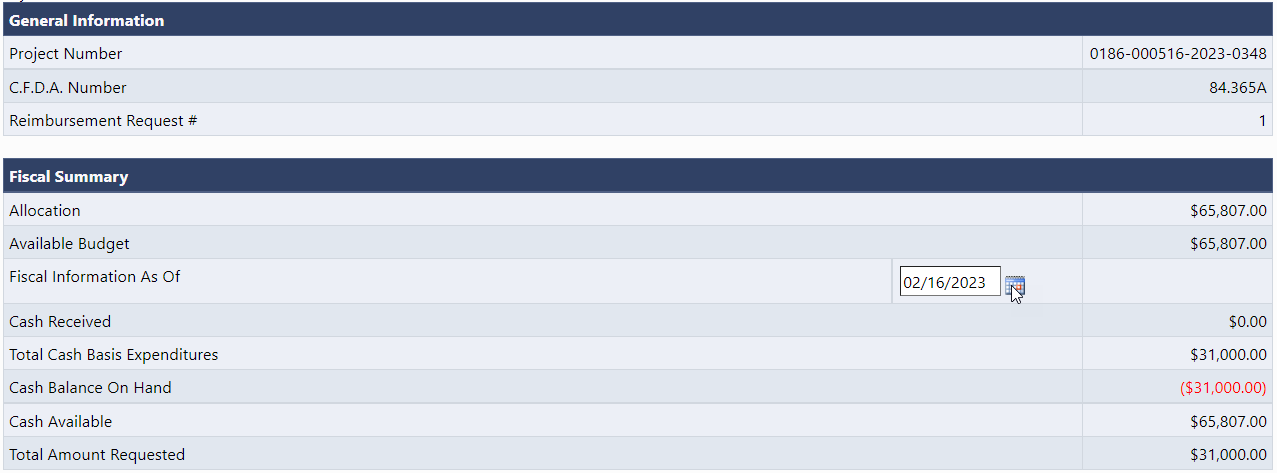 Reimbursement Requests
8
Related Documents Page
LEA may be asked by DESE to upload backup documentation detailing their expenditures
Document types allowed include PDF, Word, Excel, PowerPoint
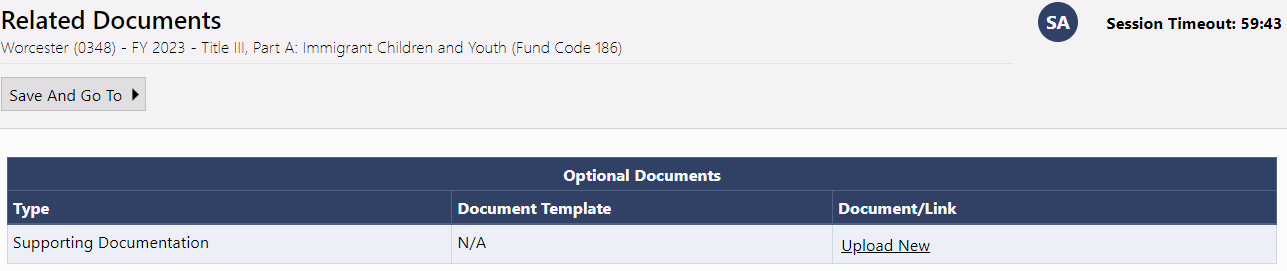 Reimbursement Requests
9
Validation
System automatically validates Reimbursement Requests as they are completed
Errors will prevent submission; warnings will be called out but allow submission
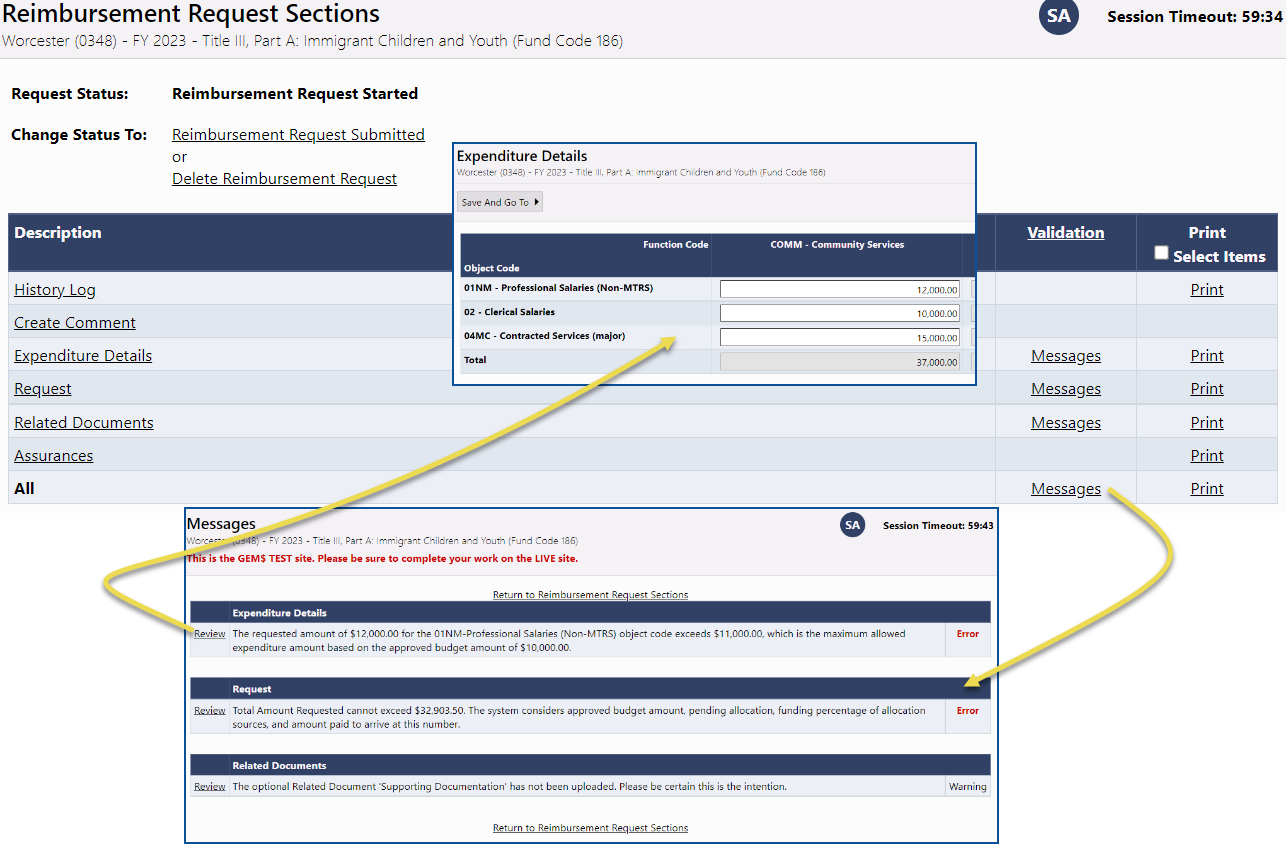 Reimbursement Requests
10
Submission and Review
Once an RR passes validation, the LEA Fiscal Representative may move it to Reimbursement Request Submitted
RR is then sent to DESE for DESE Fiscal Payment Review
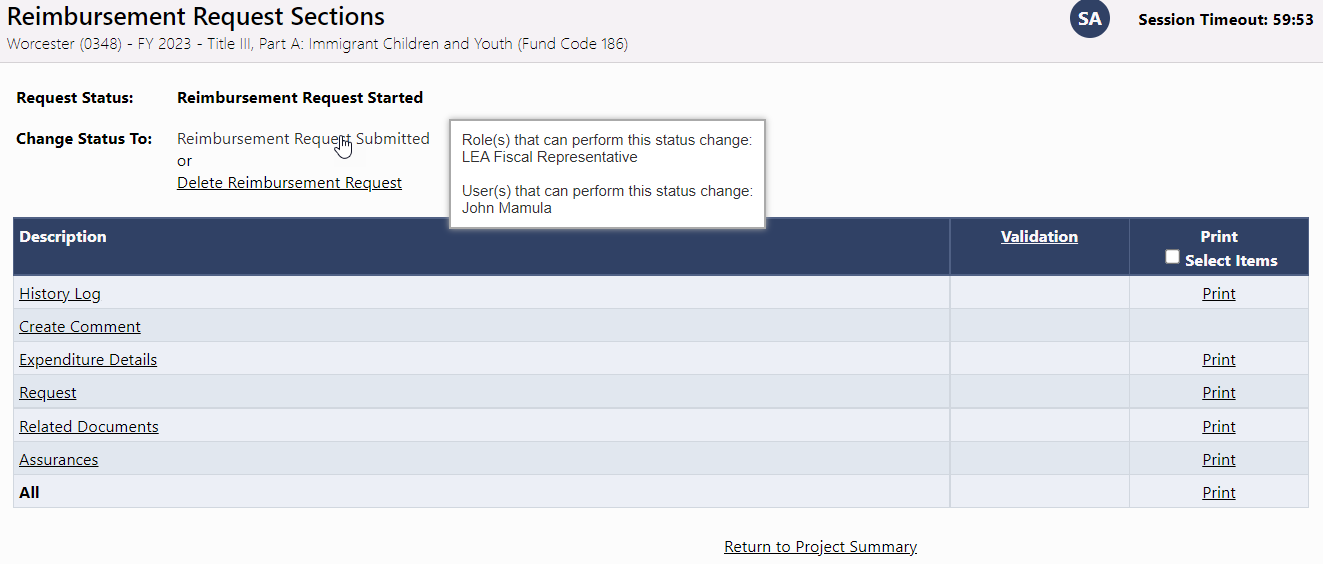 Reimbursement Requests
11
Reimbursement Request Approval Steps
Reimbursement Requests
12
Demonstration
DESE Reimbursement Requests
13
Critical Notes about Reimbursement Requests
DESE is moving to a reimbursement only structure for all grants in GEM$
Reimbursement requests are created and submitted by the LEA Fiscal Representative
LEA must enter project-to-date expenditures
LEA will need to do a budget revision when they have expenditures in an unapproved Object Code / Function Code combination (cell) or they exceed their approved budget for a cell by more than 10%
Reimbursement Requests
14
Search Reimbursement Requests
LEAs have a search tool that will allow them to quickly find Reimbursement Requests
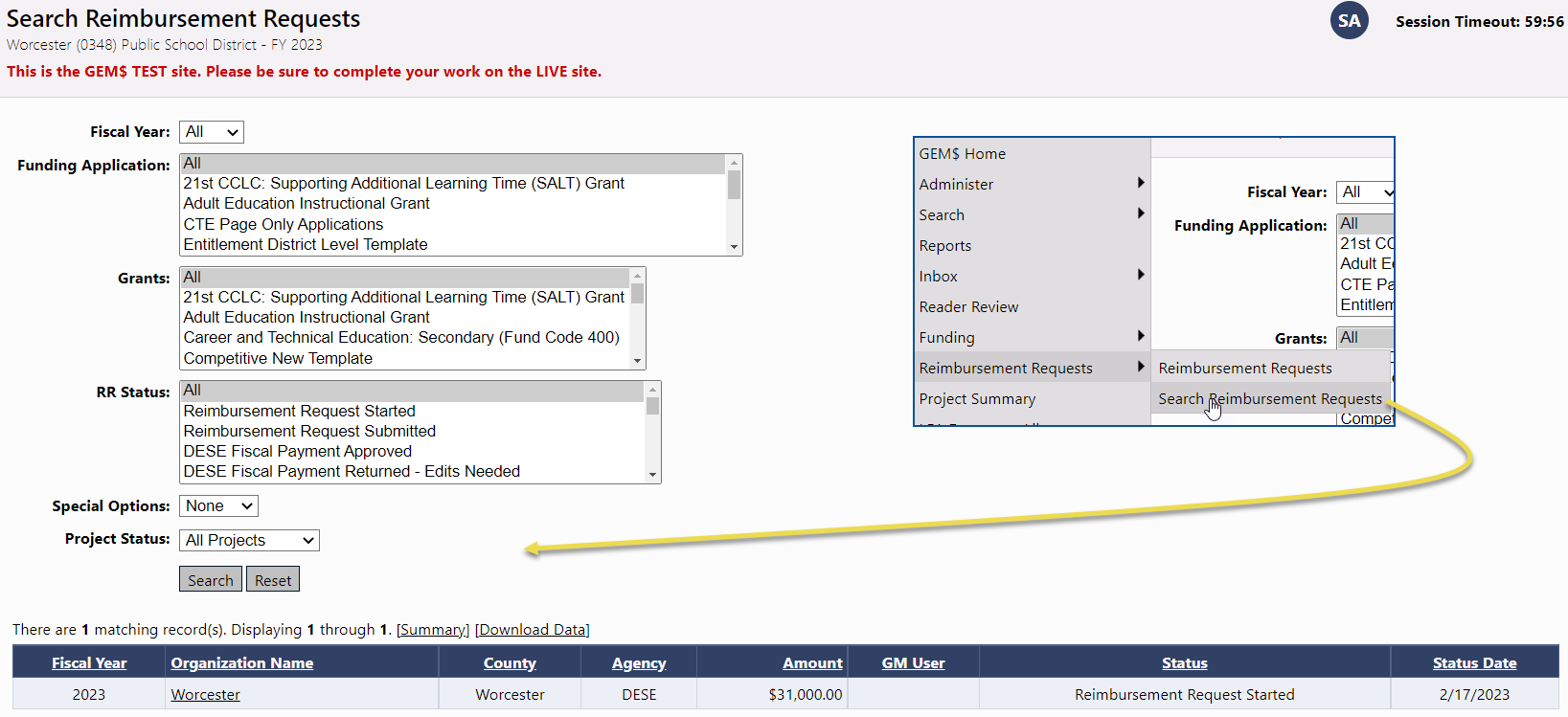 Reimbursement Requests
15
Demonstration
DESE Reimbursement Requests
16